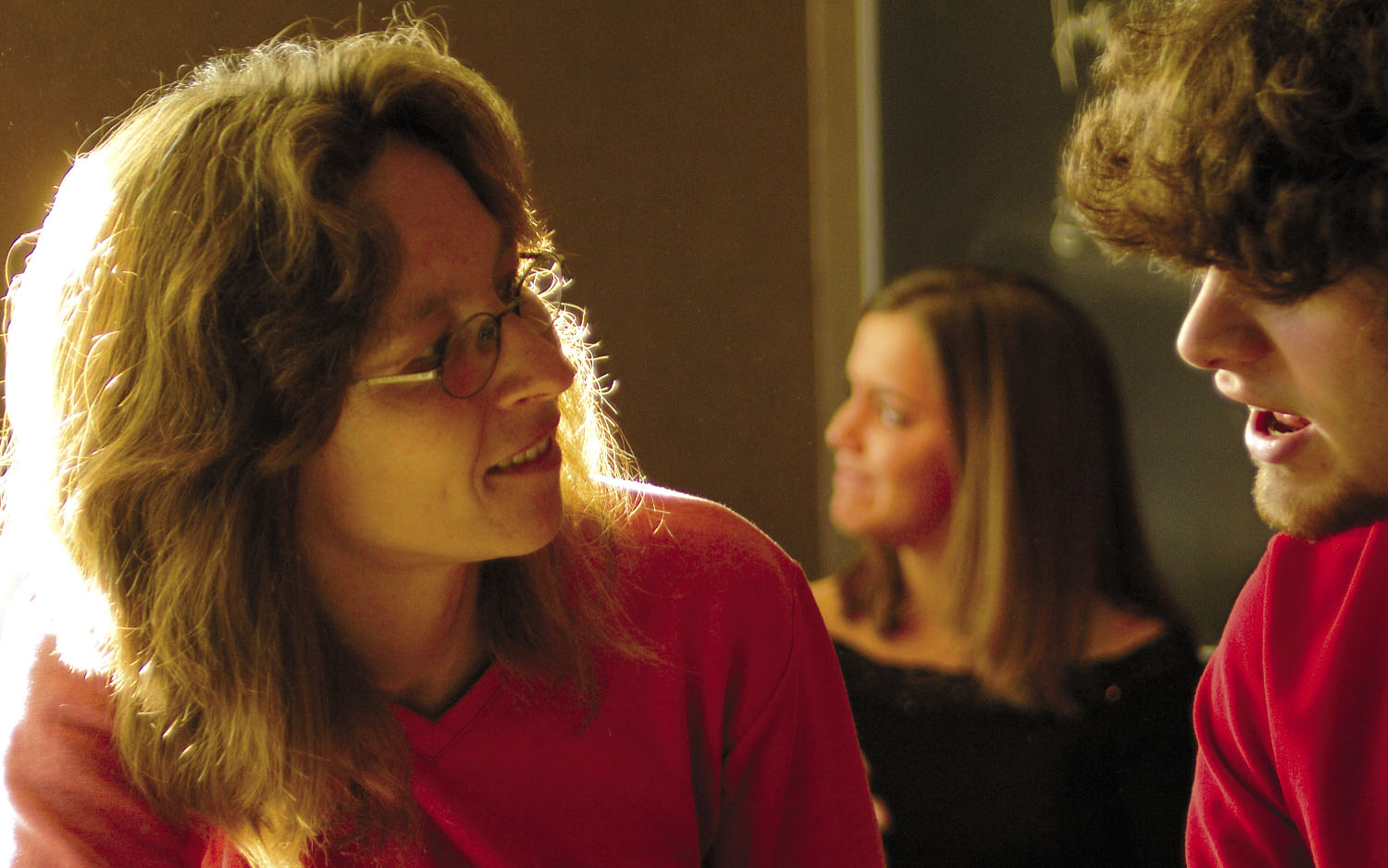 South Plains Mathematics Fellow Program: A partnership to attract new STEM students as mathematics majors
Jerry Dwyer, Kent Pearce, Brock Williams
Department of Mathematics and Statistics

12 January 2014
Prologue
Prologue
South Plains Math Scholars Program [2007-2012]
NSF – Scholarships in Science, Technology, Engineering, and Mathematics (S-STEM)
Scholarship program for students from low-income households
Math Department faculty assigned to protégés by PI team
Mentoring program revised on protégé feedback
Preparation
Preparation
Jun 2011
MCTP: Mathematics Mentoring at Texas Tech
Preparation
Jun 2011 (Declined)
MCTP: Mathematics Mentoring at Texas Tech
Preparation
Jun 2011 (Declined)
MCTP: Mathematics Mentoring at Texas Tech 
Jun 2012
MCTP: Mathematics Mentoring in West Texas
Preparation
Jun 2011 (Declined)
MCTP: Mathematics Mentoring at Texas Tech 
Jun 2012 (Declined)
MCTP: Mathematics Mentoring in West Texas
Preparation
Jun 2011 (Declined)
MCTP: Mathematics Mentoring at Texas Tech 
Jun 2012 (Declined)
MCTP: Mathematics Mentoring in West Texas 
Aug 2012
S-STEM: West Texas Mathematics Scholarship Program
Preparation
Jun 2011 (Declined)
MCTP: Mathematics Mentoring at Texas Tech 
Jun 2012 (Declined)
MCTP: Mathematics Mentoring in West Texas 
Aug 2012 (Declined)
S-STEM: West Texas Mathematics Scholarship Program
Preparation
Dec 2012
STEPping on STEM's Leaky Pipeline (STEP-SLP)
Preparation
Dec 2012 (Declined)
STEPping on STEM's Leaky Pipeline (STEP-SLP)
Preparation
Dec 2012 (Declined)
STEPping on STEM's Leaky Pipeline (STEP-SLP)
Jun 2013
MCTP: West Texas Mathematics Fellowships
Preparation
Dec 2012 (Declined)
STEPping on STEM's Leaky Pipeline (STEP-SLP)
Jun 2013 (Declined)
MCTP: West Texas Mathematics Fellowships
Preparation
Dec 2012 (Declined)
STEPping on STEM's Leaky Pipeline (STEP-SLP)
Jun 2013 (Declined)
MCTP: West Texas Mathematics Fellowships
Aug 2013
South Plains Math Fellows
Preparation
Dec 2012 (Declined)
STEPping on STEM's Leaky Pipeline (STEP-SLP)
Jun 2013 (Declined)
MCTP: West Texas Mathematics Fellowships
Aug 2013 (Accepted)
South Plains Math Fellows
South Plains Mathematics Fellows
	Award Date: 13 Mar 2014
	Start Date:	1 Jun 2014
South Plains Mathematics Fellows
Focus
Partnership
TTU – Research University
Mesalands Community College (NM)
Midland College (TX)
Odessa College (TX)
South Plains Mathematics Fellows
Focus
Academically talented students from underrepresented, low-income families
Mentoring
Mentor Training
South Plains Mathematics Fellows
Activities
Introductory Freshman Seminars
Sophomore Discovery Experiences
Cohort Bridge
Junior Research Experiences
Senior Seminar
NSF Response
NSF Response
3 Jan 2014
	Dear Kent, 
	We have completed our deliberations regarding the S-STEM Program proposals.  I am pleased to let you know . . . .
NSF Response
3 Jan 2014
	Dear Kent, 
	We have completed our deliberations regarding the S-STEM Program proposals.  I am pleased to let you know . . . . Before I can proceed any further in these deliberations, I need you to respond to several concerns raised by the review panelists.
NSF Response
1. Timeline: Detailed Outline
2. Management Plan: Detailed Outline
3. Dissemination Plan of Results
4. Connections with Local Employers
5. Impact of Previous Projects
6. Additional Cohort Activities During Junior Year
7. Recruitment
8. Data Management - Data Integrity/Privacy
9. Mentoring Study
NSF Response
10. Elaboration on How Gathered Data Will Influence the Direction of the Project
11. Scope of Professional Development Seminar
12. Credit for Research (and Other) Activities
NSF Response
1. Timeline: Detailed Outline
--------------------------- AY 2013-14 -------------------------------
Spring 2014:
	Advertising and Recruitment:
	• Construct SPMF webpages at TTU, MC, OC and MCC
	• Contact ESC 17 & ESC 18 Centers & STEM teachers in ESC    17 & ESC 18 districts
	• Contact outreach program participants, including:
		o TTU TexPREP program students
		o TTU Emmy Noether High School Day (ENHSD)
NSF Response
2.	Management Plan: Detailed Outline
NSF Response
4.	Connections with Local Employers
 	We have placed students in internships with employers such as Lewis and Lewis (Richardson, TX) and recent graduates with companies such as nQativ (Lubbock, TX), Raytheon (Dallas, TX), Pursuant (Dallas, TX), Allegiant Wealth Management-MassMutual (Dallas, TX), Qualtrics (Provo, UT).  One component of the proposal was to establish an advisory board with members of the board from regional companies where we have placed interns and/or graduates.
Current Status
Current Status
Recruitment 
“University” vs “Community College”
Finding students with financial need
Transfer students
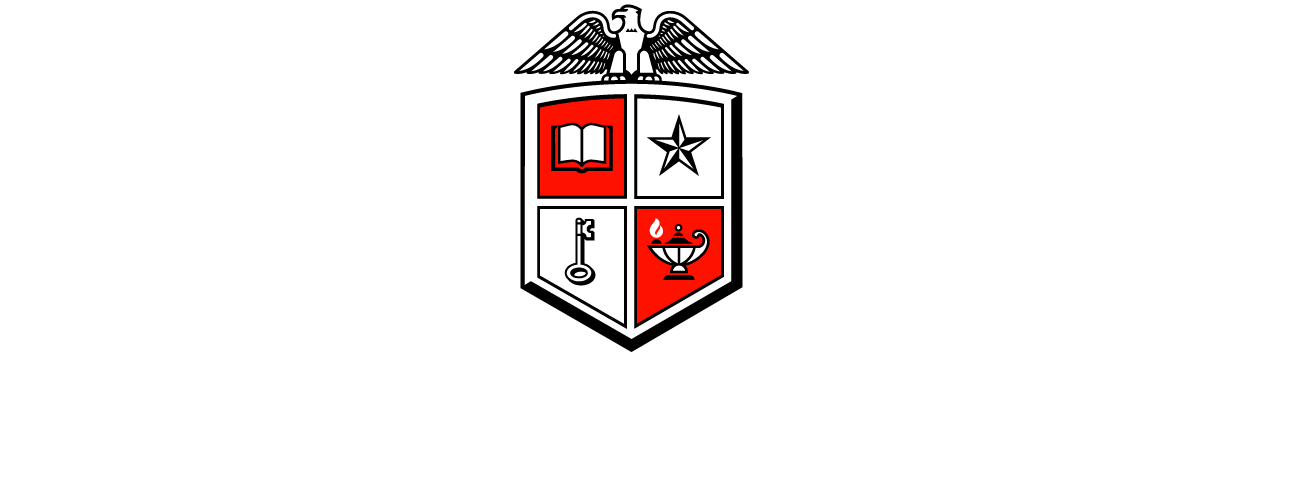